Module 7 –Interviewing
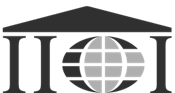 INTERNATIONAL PROTOCOL, 
PART 2 MODULE 7
PAGES 50-61
Training Materials on the International Protocol 
© Institute for International Criminal Investigations 2015
Why interview?International Protocol, page 50Annex 3 – Fundamental Interviewing Principles
Interviewing is a very common method of gathering information from survivors and other witnesses, and can be very useful if done correctly, sensitively and professionally

If not conducted properly, however, interviewing has the potential to re-traumatise survivors and witnesses, to place them at additional risk and to produce less reliable/useable information

Anyone involved in interviewing survivors or witnesses of sexual violence must be appropriately trained and experienced – particularly when dealing with children
IF YOU CANNOT GUARANTEE THESE STANDARDS, 
DO NOT CONDUCT THE INTERVIEW
Training Materials on the International Protocol  
© Institute for International Criminal Investigations 2015
Why interview?International Protocol, page 50Annex 3 – Fundamental Interviewing Principles
Allows us to answer ‘The W Questions’
What?
Who?
When?
Where?
Why?
How?
Training Materials on the International Protocol  
© Institute for International Criminal Investigations 2015
Interview frameworkInternational Protocol, pages 50-61Module 3 – Preliminary ConsiderationsAnnex 3 – Fundamental Interviewing Principles
P – planning and preparation
A successful interview does not just happen, it must be built and managed – you have a greater chance of success if you follow a consistent logical structure and make a detailed written plan 

The PEACE model provides a five-step framework for interviews:
E – engage and explain
A – account and clarification
C – closure
E – evaluation
Training Materials on the International Protocol  
© Institute for International Criminal Investigations 2015
Interview frameworkInternational Protocol, pages 50-61Module 3 – Preliminary ConsiderationsAnnex 3 – Fundamental Interviewing Principles
Planning and preparation
Establish interview objectives, make written plan
Identify important topics and potential questions
Evaluate interviewee profile and make contingencies for potential reactions or needs
Consider practical arrangements and most suitable interview location
Engage and explain
Introduce yourself/your team and establish rapport
Explain purpose of interview and difficult questions
Be respectful and professional, provide reassurance
Lay out ground rules and procedures for interview
Make clear any possible future use of information and obtain/document informed consent for interview
Training Materials on the International Protocol  
© Institute for International Criminal Investigations 2015
Interview frameworkInternational Protocol, pages 50-61Module 3 – Preliminary ConsiderationsAnnex 3 – Fundamental Interviewing Principles
Account and clarification
Account can be free recall or managed conversation
Identify, expand, probe and summarise issues which are important to you or the interviewee
Clarify any inconsistencies or gaps in the account
Closure
Summarise information, read back statement
Opportunity for witness to add/clarify information
Explain next steps and answer any questions
Discuss referrals and future contact arrangements
Evaluation
Review and assess the information obtained 
Identify any leads or further investigation avenues
Appraise your own performance in the interview
Training Materials on the International Protocol  
© Institute for International Criminal Investigations 2015
Interview frameworkInternational Protocol, pages 50-61Module 3 – Preliminary ConsiderationsAnnex 3 – Fundamental Interviewing Principles
The PEACE framework helps you to maintain professional control over a complex  and dynamic process and provides clarity and structure before, during and after the interview itself
INTERVIEW
Planning and Preparation
Account and Clarification
Engage and Explain
Closure
Evaluation
PEACE FRAMEWORK
Training Materials on the International Protocol  
© Institute for International Criminal Investigations 2015
Interview settingsInternational Protocol, pages 52-53Module 3 – Preliminary Considerations and Module 6 - TestimonyAnnex 3 – Fundamental Interviewing Principles
Selecting the Interview Location

You may not have many options when choosing your interview location, but you should consider the following relevant issues:
Safety and comfort of location for interviewee
Ease of access/distance to location for interviewee
Privacy of location – can you be seen or heard?
Is it culturally and religiously appropriate?
Safety of interviewee when arriving and leaving
Timing of interview and access to location
Other individuals in interview location
Cost & provision of transport to location for interviewee
Training Materials on the International Protocol  
© Institute for International Criminal Investigations 2015
Interview settingsInternational Protocol, pages  52-53Module 3 – Preliminary Considerations and Module 6 - TestimonyAnnex 3 – Fundamental Interviewing Principles
Issues and locations to avoid

When choosing your location, try to avoid the following issues:
Risk to privacy – try not to be seen but make sure you cannot be overheard
Using offices/clinics/ community spaces without agreement  or prior arrangement
Very public or crowded areas & locations at risk of surveillance
Presence of other survivors/witnesses – risk of affecting each other’s accounts
Presence of others who could influence or intimidate the interviewee
Presence of children (if avoidable) – risk of distress or breach of confidentiality
Training Materials on the International Protocol  
© Institute for International Criminal Investigations 2015
Interview settingsInternational Protocol, pages 52-53Module 3 – Preliminary Considerations and Module 6 - TestimonyAnnex 3 – Fundamental Interviewing Principles
Individuals present at interview

Consider the following relevant factors when choosing the composition of your team or a suitable support person for the interviewee:
Cultural/social rules for interacting with women or children
Choice of gender for interpreter and interview team
Sensitivity of disclosure for male and female survivors – gender roles
Support person should not also be a witness–interview separately if so
Should be someone the interviewee trusts – confidentiality risk
Should not be present during interview – exception for children
Training Materials on the International Protocol  
© Institute for International Criminal Investigations 2015
Interview checklistInternational Protocol, pages 53-54Module 6 – Testimony and Annex 4 – Personal Data Template
Annex 3 – Fundamental Interviewing Principles
Fundamental issues for the ‘engage and explain’ phase
Training Materials on the International Protocol  
© Institute for International Criminal Investigations 2015
Interview checklistInternational Protocol, pages 53-54Module 6 – Testimony and Annex 4 – Personal Data Template
Annex 3 – Fundamental Interviewing Principles
Fundamental issues for the ‘engage and explain’ phase
 Reassure the interviewee that they have a choice about whether to speak with you
 Assess and manage interviewee’s expectations of interview process, use of information and type of assistance available
 Make sure the interviewee understands what you have told them, obtain and document their informed consent
 Record all relevant personal data for interviewee (name, date of birth, gender, ethnicity/nationality/religion if relevant)
Training Materials on the International Protocol  
© Institute for International Criminal Investigations 2015
Interview checklistInternational Protocol, pages 53-54Module 6 – Testimony and Annex 4 – Personal Data Template
Annex 3 – Fundamental Interviewing Principles
Fundamental issues for the closure phase
Training Materials on the International Protocol  
© Institute for International Criminal Investigations 2015
Types of questionsInternational Protocol, pages 54-56Annex 3 – Fundamental Interviewing Principles
Although the Protocol is not a guide to investigative interviewing, there are some basic question types which can be useful when conducting interviews with survivors or witnesses of sexual violence
____________________________________________________________________
Open questions  invite a narrative response from the interviewee and may provide useful topics for further questioning – you should ask probing open questions to elicit a response and obtain a full account
Closed questions  normally limit the interviewee’s responses to very specific answers, usually a simple ‘yes’ or ‘no’ response
Clarifying questions  may be required if you encounter an inconsistency in the interviewee’s account, or when you are unclear about what the interviewee is saying
Challenge questions  are used when the interviewee’s account is not consistent with other information/evidence in your possession – you may choose to challenge the answer based on that additional information
Training Materials on the International Protocol  
© Institute for International Criminal Investigations 2015
Types of questionsInternational Protocol, pages 54-56Module 2 – Sexual Violence as an International CrimeAnnex 1 – Evidence Workbook Annex 3 – Fundamental Interviewing Principles
Use open questions – questions which give parameters but require more than one-word answers – early in the interview to encourage the interviewee to open up and to obtain a free recall/narrative account

Use closed questions – which are likely to produce yes/no answers – when you need to clarify details or stimulate the interviewee’s memory or if they are reluctant to provide narrative answers
What can you remember about that day?
Were you attacked on Tuesday 31 May?
Open questions allow you to keep the conversation going– closed questions may cause the interviewee to shut down but can be used to focus on details


Training Materials on the International Protocol  
© Institute for International Criminal Investigations 2015
Types of questionsInternational Protocol, pages 54-56Annex 1 – Evidence Workbook Annex 3 – Fundamental Interviewing Principles
To begin the account, use questions which allow for a full range of open responses from the interviewee – TED questions
Tell me…
Explain to me…
Describe for me…



To obtain additional detail after the initial account, you can use more probing ‘W questions’ which require more specific answers
What…?
When…?
Why…?
Who…?
Where…?
How…?
Training Materials on the International Protocol  
© Institute for International Criminal Investigations 2015
Types of questionsInternational Protocol, pages 54-56Annex 1 – Evidence Workbook Annex 3 – Fundamental Interviewing Principles
Avoid leading questions – questions which imply or assume facts or suggest a particular answer  – especially when dealing with children
Is that when he took off your clothes?

What did they look like and what did they say?
Were the uniforms red or blue?
Questions which are badly phrased – multiple questions or forced-choice questions – are difficult for the interviewee to understand and answer


That’s not what really happened, is it?
Your questions should be designed to obtain as much information as possible from the interviewee, not to express a personal opinion or judgement

Training Materials on the International Protocol  
© Institute for International Criminal Investigations 2015
Subject areas for questionsInternational Protocol, pages 54-56Module 2 – Sexual Violence as an International CrimeAnnex 1 – Evidence Workbook
Remember to include questions about all the elements of sexual violence as an international crime– the Evidence Workbook provides detailed examples of questions to help establish information for each of the categories below
Specific elements
Contextual elements
Linkage elements
Details of conflict/attack
Details of assault
Details of intent/ knowledge
Political & security situation
Location &  circumstances
Command & power structures
Motive of perpetrator(s)
Description of perpetrator(s)
Responsibility for perpetrator(s)
Training Materials on the International Protocol  
© Institute for International Criminal Investigations 2015
[Speaker Notes: It would be difficult for an interviewee to know what a perpetrator’s motive is – but recalling things a perpetrator said during a violation may point to motive.  Similarly, with intent, this may be difficult to determine directly, but intent may be inferred through actions that you ask the interviewee to describe.]
Subject areas for questionsInternational Protocol, pages 54-56Module 2 – Sexual Violence as an International CrimeAnnex 1 – Evidence Workbook
Information on specific acts of sexual violence

The type and degree of detail you need to establish about the specific act(s) of sexual violence will differ depending on your mandate and jurisdiction – remember the Do No Harm principle

If you are investigating sexual violence as a crime, you may need to establish specific details about penetration or body parts, depending on the elements of that crime in your jurisdiction

If you are documenting sexual violence for advocacy or reporting purposes, it may not be necessary for you to establish that degree of detail – if the interviewee becomes distressed you should not insist
Training Materials on the International Protocol  
© Institute for International Criminal Investigations 2015
Interview techniquesInternational Protocol, pages 56-61Module 3 – Preliminary Considerations and Module 6 - TestimonyAnnex 3 – Fundamental Interviewing Principles
Employing the right techniques and behaviour is critical to the success of any interview – you must create an atmosphere in which the interviewee feels comfortable enough to share their story

Be confident, professional and respectful, assure the interviewee of your competence and discretion – take a patient and relaxed approach and be prepared to spend as much time as necessary

The interviewee should feel respected, supported and in control – they should be given a clear choice about whether to speak about what happened to them and be empowered to cooperate

Try to create a rapport with the interviewee – if they trust you and like you, they will be more comfortable speaking with you
Training Materials on the International Protocol  
© Institute for International Criminal Investigations 2015
Interview techniquesInternational Protocol, pages 56-61Module 3 – Preliminary Considerations and Module 6 - TestimonyAnnex 3 – Fundamental Interviewing Principles
Selecting appropriate and strategic questions

In addition to carefully planning the types and subjects of your questions, you should consider the following relevant issues:
Allowing interviewees to tell the story in their own way
Clarifying assumptions &  conclusions of interviewee
Repeat words to clarify or understand – avoid leading
Appropriate questions for age & background of interviewee
Never assume facts – ask interviewee the question
Never force interviewee to remember or share details
Ending the interview – choose a safe closing point
Probing additional details – never suggest answer
Training Materials on the International Protocol  
© Institute for International Criminal Investigations 2015
Interview techniquesInternational Protocol, pages 56-61Module 3 – Preliminary Considerations and Module 6 - TestimonyAnnex 3 – Fundamental Interviewing Principles
Respectful and professional behaviour
Significance of seating positions – power, respect, eye level
Giving the interviewee a sense of control over the process
Repeated confirmation or  update of informed consent
Always prioritise the interviewee ahead of the information
Show support, admiration and respect – not pity
Being polite, attentive and aware of social/ cultural norms
Body language & facial expression – avoid disbelief or judgment
Being patient and allowing enough time – use the power of silence
Training Materials on the International Protocol  
© Institute for International Criminal Investigations 2015
Interview techniquesInternational Protocol, pages 56-61Module 3 – Preliminary Considerations and Module 6 - TestimonyAnnex 3 – Fundamental Interviewing Principles
Reassure, but avoid making promises

You may need to reassure the interviewee about their fears or concerns, but you must also manage their expectations and avoid making promises of any kind






Remember that the interviewee could misinterpret your silence as a guarantee – be sure to clarify if necessary
Anonymity or confidentiality
Money & provision of services
Justice/truth/ convictions
Protection for them & their family
Visiting or meeting them again
Training Materials on the International Protocol  
© Institute for International Criminal Investigations 2015
Interview techniquesInternational Protocol, pages 56-61Module 4 – Key Planning Topics and Module 6 – Testimony Annex 3 – Fundamental Interviewing Principles
Language issues and working with interpreters
Use clear simple language, make sure to clarify any unfamiliar terms
Direct speech only – interpreter should be conscious of tone and pacing
Research common/ likely terms for sexual acts and body parts
Interpreter should speak directly to interviewee
Avoid taking notes during translation – observe interviewee behaviour
Use active listening (posture, eye contact, nodding) to maintain rapport
Training Materials on the International Protocol  
© Institute for International Criminal Investigations 2015
Interview techniquesInternational Protocol, pages 56-61Module 4 – Key Planning Topics and Module 6 – Testimony Annex 3 – Fundamental Interviewing Principles
Interviewee behaviour and emotional reactions

Be prepared to encounter a wide range of possible emotional reactions from survivors and witnesses – there is no one way to behave
Training Materials on the International Protocol  
© Institute for International Criminal Investigations 2015
Interview techniquesInternational Protocol, pages 56-61Module 4 – Key Planning Topics and Module 6 – Testimony Annex 3 – Fundamental Interviewing Principles
Recognising and avoiding assumptions/stereotypes
Be careful to avoid common stereotypes and assumptions about survivors/witnesses of sexual violence – they are individuals and will not automatically have the same feelings or reactions

Do not presume or expect the following will apply to your interviewee:
They will feel ashamed or dirty
They will have physical injuries
They will be severely traumatised
Their trauma will have negative impacts on their credibility
They will not want to talk about it
They will be fragile or weak
They will only be willing to speak to another woman/man about it
Sexual violence was their worst or most difficult experience
Training Materials on the International Protocol  
© Institute for International Criminal Investigations 2015
Interview techniquesInternational Protocol, pages 56-61Module 3 – Preliminary Considerations and Module 6 – TestimonyAnnex 3 – Fundamental Interviewing Principles
Interviewing children

You must be particularly careful with your approach when dealing with children – you should ideally have specific training to recognise and respond to their individual needs and capabilities 

You must prioritise the best interests of the child and be careful not to intimidate or influence them – take special care when framing your questions as children can be very suggestible 

Consult the UNICEF guidelines for specific interview advice when dealing with child survivors and witnesses of sexual violence
Training Materials on the International Protocol  
© Institute for International Criminal Investigations 2015
Interview techniquesInternational Protocol, pages 56-61Module 3 – Preliminary Considerations and Module 6 – TestimonyAnnex 3 – Fundamental Interviewing Principles
When interviewing child survivors and witnesses of sexual violence, remember the following fundamental principles:
Children may not understand sexual nature of acts/behaviour
Describe acts or body parts in simple language – not legal terms
Ask open questions, be conscious of tone & posture
If using props or diagrams, be careful not to lead the child
Control your emotions – do not project fear or distress
Seating/posture/eye contact - do not patronise or intimidate
Make timing, atmosphere and breaks child-friendly
Training Materials on the International Protocol  
© Institute for International Criminal Investigations 2015
Recording interview informationInternational Protocol, page 61Module 9 – Storing InformationAnnex 3 – Fundamental Interviewing PrinciplesAnnex 4 – Template for Personal Data
RECORDING PERSONAL DATA OF INTERVIEWEE

Wherever possible, this information should be recorded at the beginning of the interview, during the ‘engage and explain’ phase

Annex 4 provides a consistent template for which personal data should be collected from a survivor or witness – remember that you may have legal responsibilities when storing personal data

Remember to obtain the interviewee’s informed consent, to record/ store all personal data separately from the interviewee’s statement and to use a code or numbering system for security reasons
Training Materials on the International Protocol  
© Institute for International Criminal Investigations 2015
[Speaker Notes: While it is preferable to get this information at the outset, it maybe that your asking these questions and recording this data will add to an interviewee’s anxiety.  It may be preferable to save the collection of such details until the interviewee is comfortable with the interviewer and the process.]
Recording interview informationInternational Protocol, page 61Module 9 – Storing InformationAnnex 3 – Fundamental Interviewing Principles
RECORDING INFORMATION OBTAINED BY INTERVIEW 

Your notes of the interviewee’s statement should be in the first person and as it was said – do not summarise or cut out information, and keep your own comments or opinions separate from your interview notes

Keep track of any other information obtained through that interviewee (i.e. photos, documents) and use a numbering system so they can be cross-referenced with the interview statement

You must carefully read back the statement to the interviewee before ending the interview to ensure that the information contained in it is accurate - if the interviewee consents, you could consider making a video or audio recording of the interview itself
Training Materials on the International Protocol  
© Institute for International Criminal Investigations 2015
Storing interview informationInternational Protocol, page 61Module 9 – Storing InformationAnnex 4 – Template for Personal Data
You have an obligation to ensure that all interview information is stored securely and appropriately – this is particularly important in relation to personal data and potentially identifying information 

You must store related information separately – personal data, information on security or health concerns and lists of potential leads should all be kept separate from interview statements

Make sure that you use a consistent naming/numbering system  for interview statements and other related information– this allows for cross-referencing and minimises security risks
Training Materials on the International Protocol  
© Institute for International Criminal Investigations 2015
Interview planningEvidence Workbook – pages 80-81, 83-84, 90-91, 104-108
Exercise

Carefully read the scenario provided by the trainer, then split into working groups to discuss and prepare a detailed  interview plan for that interviewee

Consider and plan for the following issues:
Training Materials on the International Protocol  
© Institute for International Criminal Investigations 2015